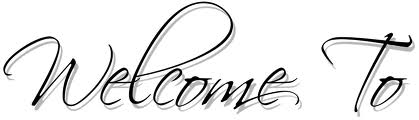 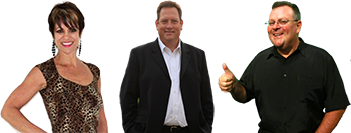 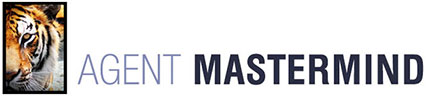 www.facebook.com/groups/agentmastermind
People do business with people that they know, like and trust!IfThey remember you and what you do for a living!
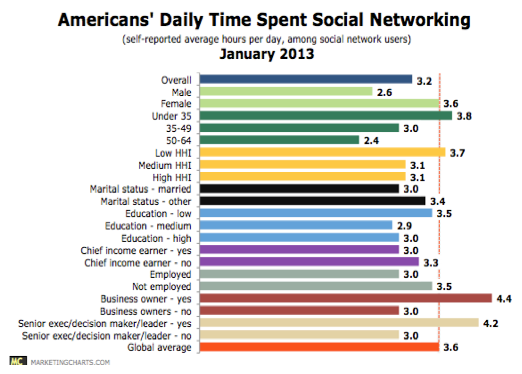 Statistics
Social Networking Eats Up 3+ Hours Per Day For The Average American User
18-34-year-olds report spending 3.8 hours a day

35-49-year-olds report spending 3 hours per day; and

50-64-year-olds report spending 2.4 hours per day.
Regular Facebook Ads Are Good But…….
They don’t know you, like you or trust you
The demographics only allow you so many options….
Specific area
Age groups
Company……
(If they have it in their profile)
But how do you know if you are being seen by the specific target you are looking for?
Introducing!!!!!
Custom Audience Facebook ads
Also known as Facebook ads that suck
Here’s what you will need:
              1. Google Chrome
              2. Facebook Fan Page
              3. Database on a CSV file
              4. Copy of this Power Point
Lets jump right in.
“Branding Advertising”
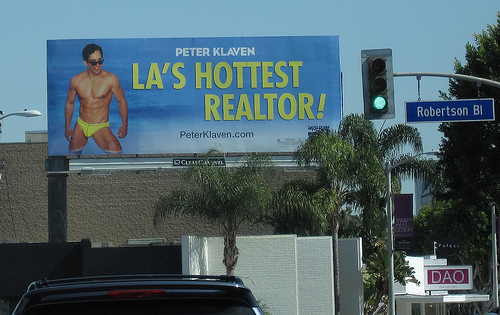 Usually Doesn’t Work
Don’t have deep pockets like Coke
Hard (if not impossible) to measure results
Can’t target a specific crowd
FaceBook Is Different
Ads follow the eyeballs
Laser Beam Focus
Can measure the results (trackable)
You can run custom audience Facebook ads to
Past clients
Current clients
B2B partners
CPA’s
Financial planners
You Don’t Want Clicks
You Don’t Want Clicks, You Want Eyeballs
You just want people to see you
You want people to remember you
You want your clients to refer their
Friends
Family 
Co-workers to YOU
Example
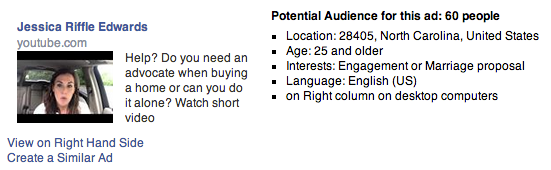 Check This Out
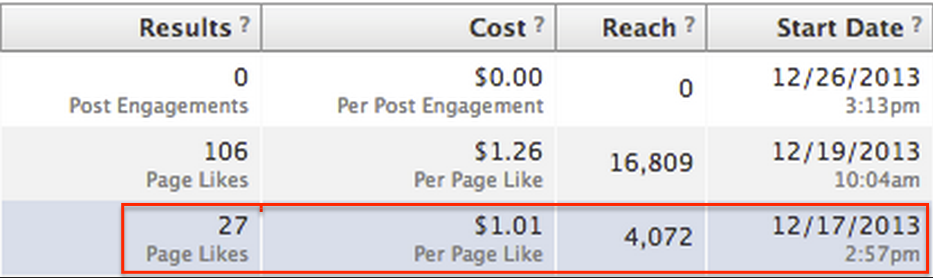 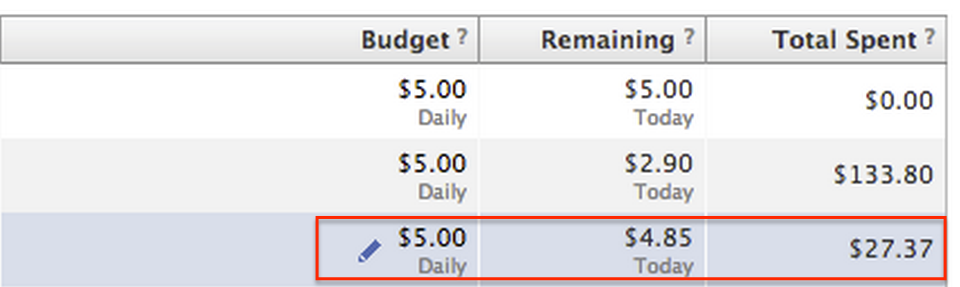 Key Points
Use the same picture on your Facebook profile
Put your name as the headline (branding yourself)
You are in front of their eyeballs for 2-3 hours a day
Don’t be clever
Lousy call to action / but not stupid
Be very targeted (past clients and current clients)
“Friend” everyone you talk to
Why Do Custom Facebook Ads?
Makes you a celebrity (she/he is everywhere)
Cheap and automatic (set it and forget it)
***You are familiar when you send email on a weekly basis
***You are familiar when you call every 3-4 months
 ***You are top of mind when one of their friends, family or co-workers are talking about buying and selling a home
What If They Do Click?
Have a cool video opt in page with a strong call to action about your “why”
Have them land on your personal Facebook page
Have them land on a post that is a testimonial or past closing
When’s the last time you delivered your targeted message for 50 cents?
Lets Do Thishttps://www.facebook.com/ads/manage
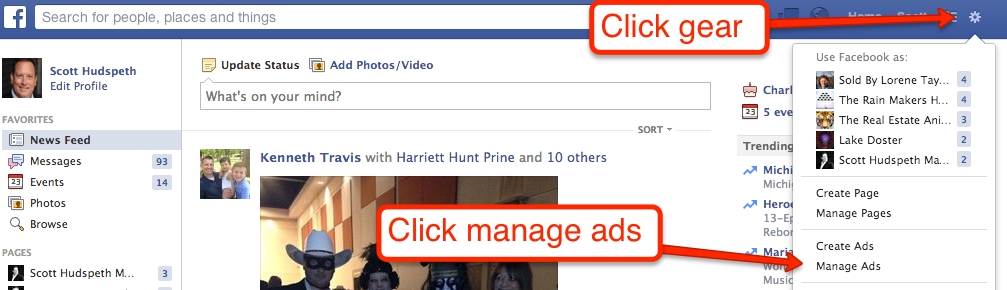 Step 2:
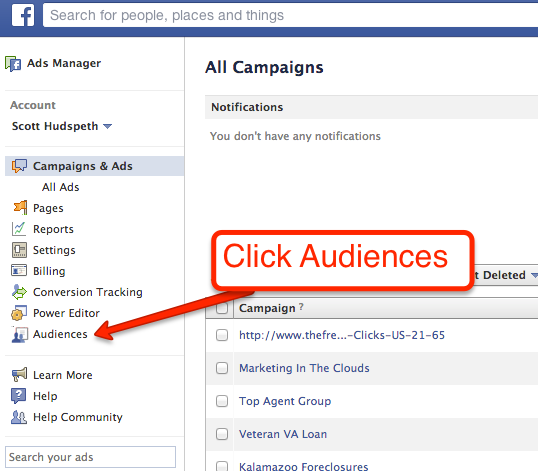 Click Create Audience
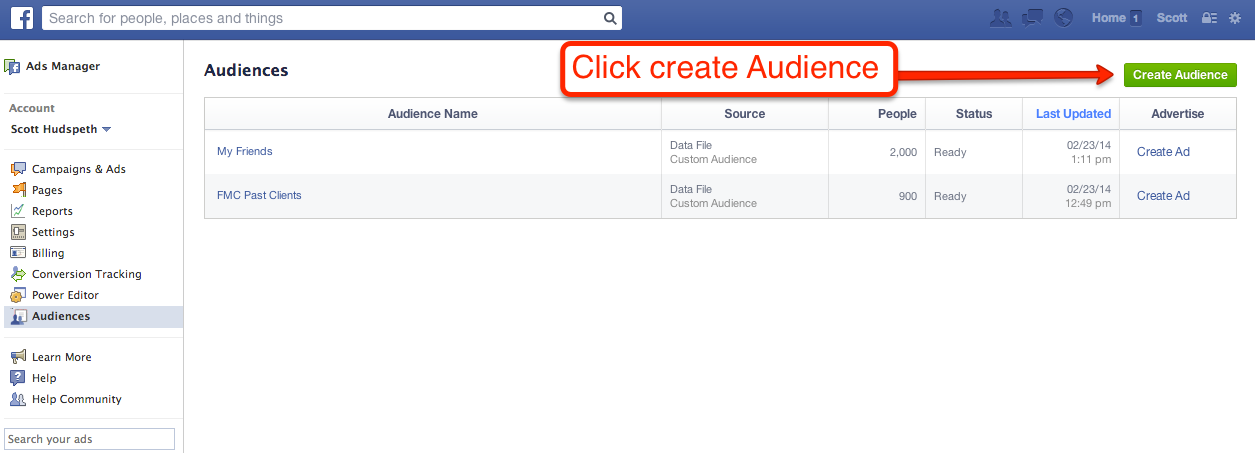 3 Choices
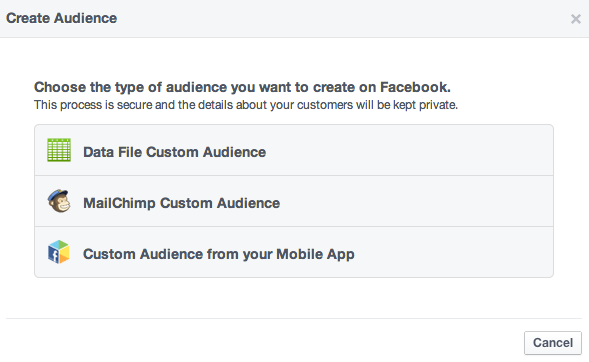 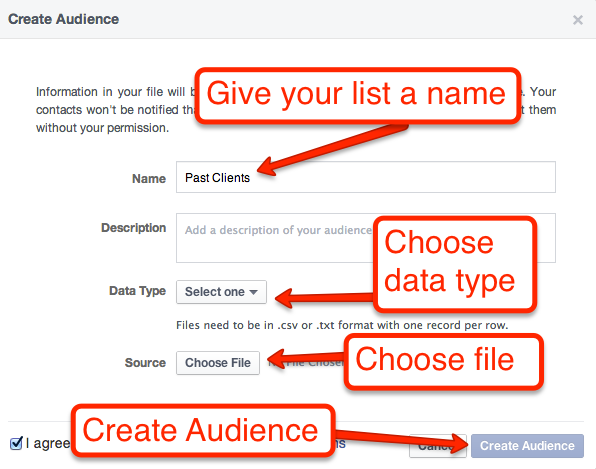 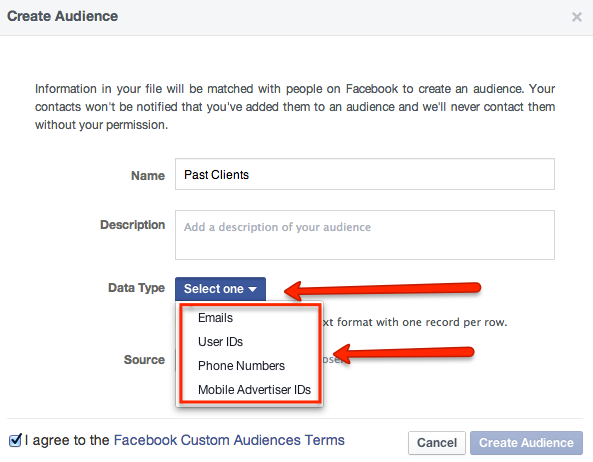 4 Different Ways To Upload A List
Emails
User Id’s
Phone Numbers
Mobile Advertisers IDs
Easiest
Emails 
User ID’s
www.findmyfacebookid.com
Use Excel To Build Your List
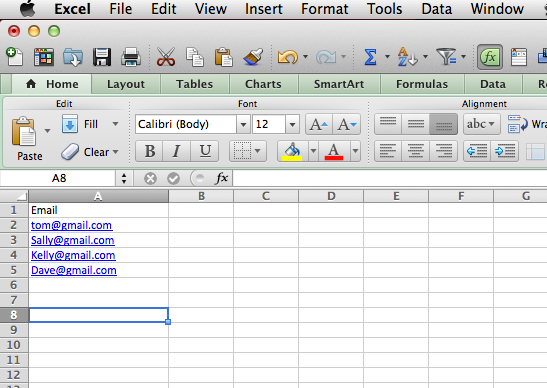 Save CSV Format
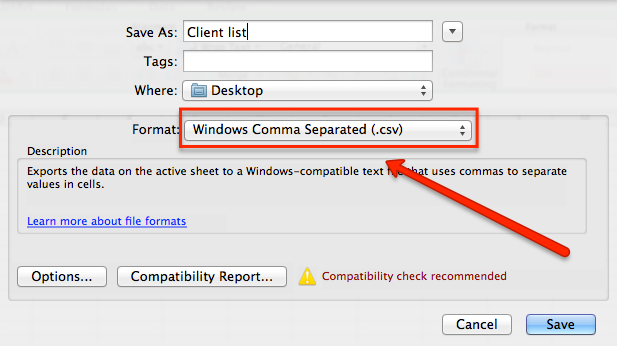 Your List
It will automatically remove the duplicates in your list. 
The tool will only upload emails that match the email they used to signup for Facebook
You may see a different number uploaded than the list size. 
It will take a couple minutes to a couple hours depending on the time of day.
www.findmyfacebookid.com
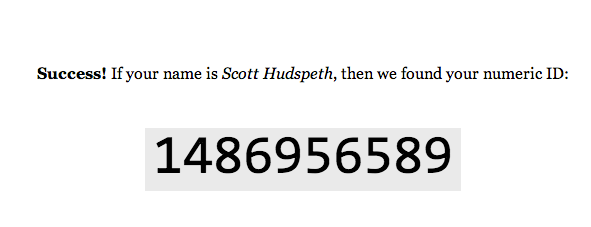 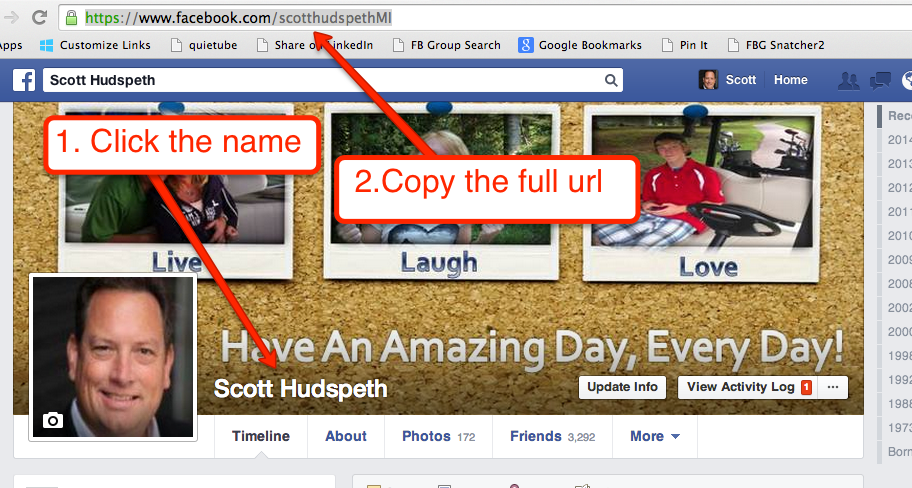 www.findmyfacebookid.com
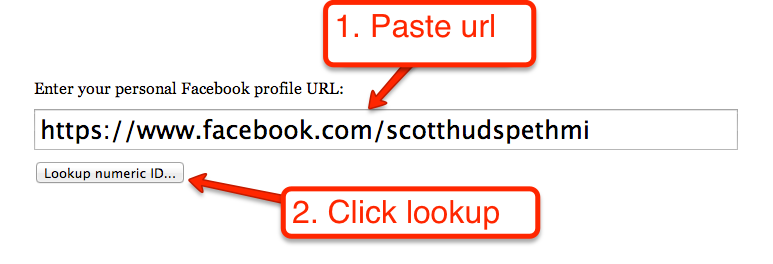 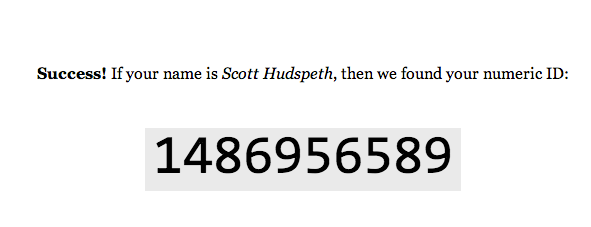 Save The Same Way You Do The Emails
Lets Create An Ad
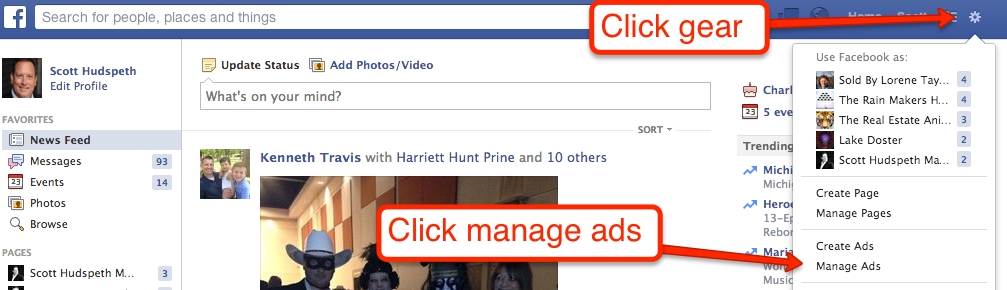 Step 2:
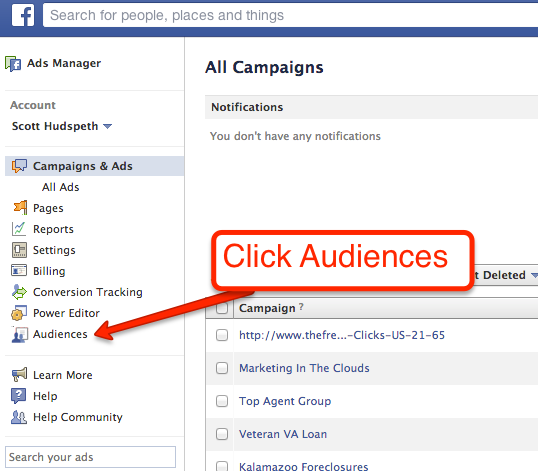 Click Create Ad
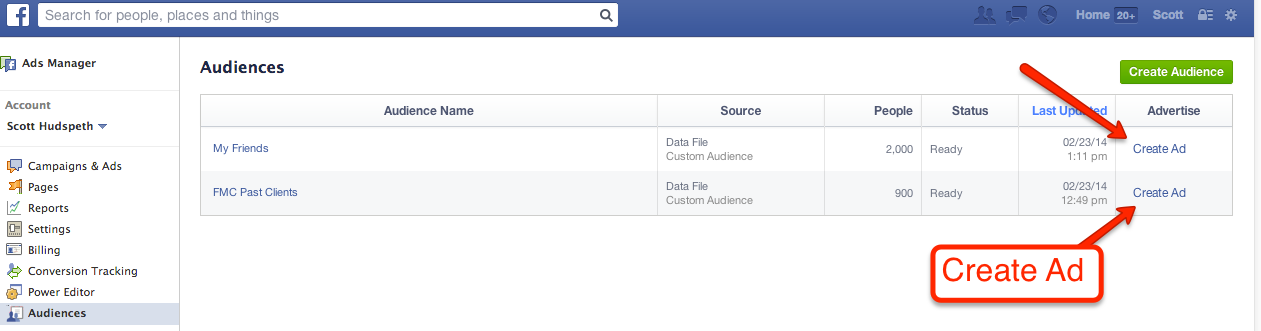 Many Options
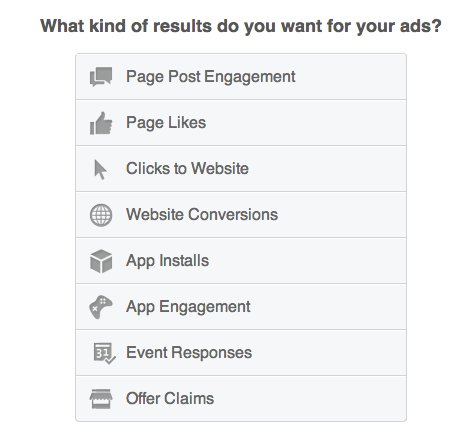 Your Goal
Remind everyone, who you are and what you do for a living
This isn’t to get clicks or likes
Sure you might get likes or shares but this isn’t the goal.
Pick Your Choice
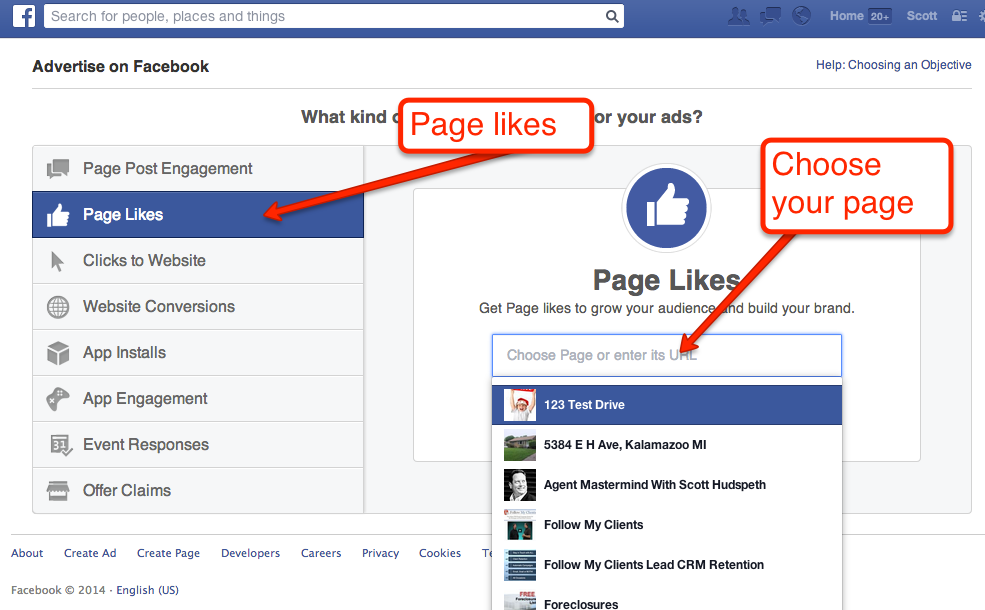 My Favorite Way And Usually The Cheapest
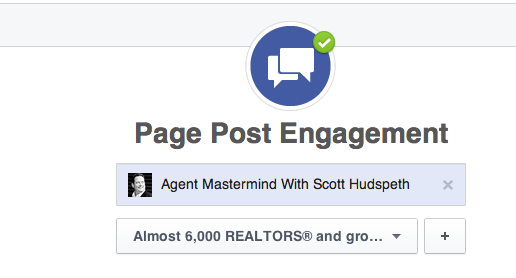 Choose Images If You Wish
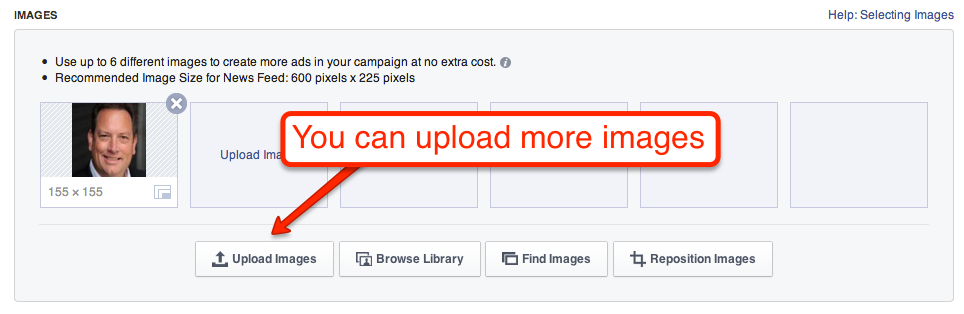 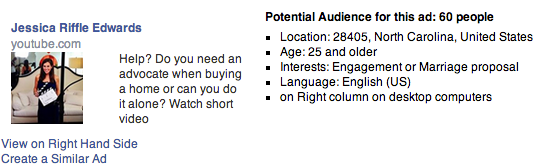 Choose Custom Audience
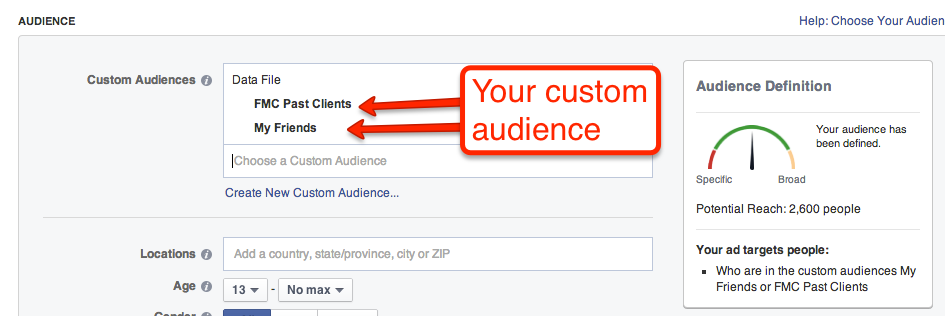 Pick Daily Amount
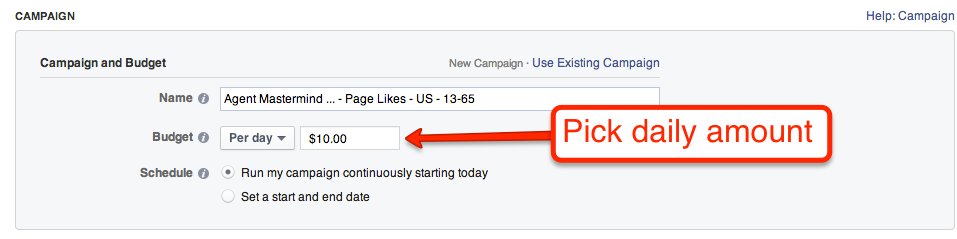 3 Choices For Pricing
Page likes
Clicks on your ad
Impressions on your ad
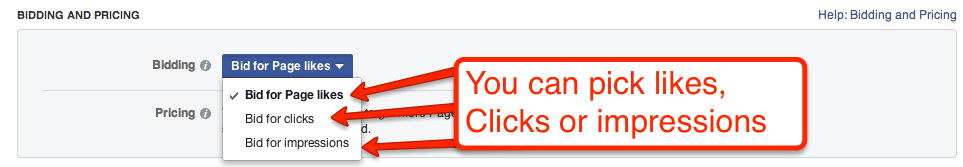 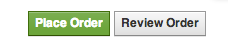 Step 9
Your ad is under review
Once approved it is active, targeting exactly who you want to target when you want to target them



So STOP………
Suggestions
Run the ad every other week
Add new clients to your list every other week
Sick part you need to know.  
Add everyone you talk to
Run the ad using likes, clicks or impressions
Facebook is in the making money business, if your ad isn’t getting any clicks they will stop showing it